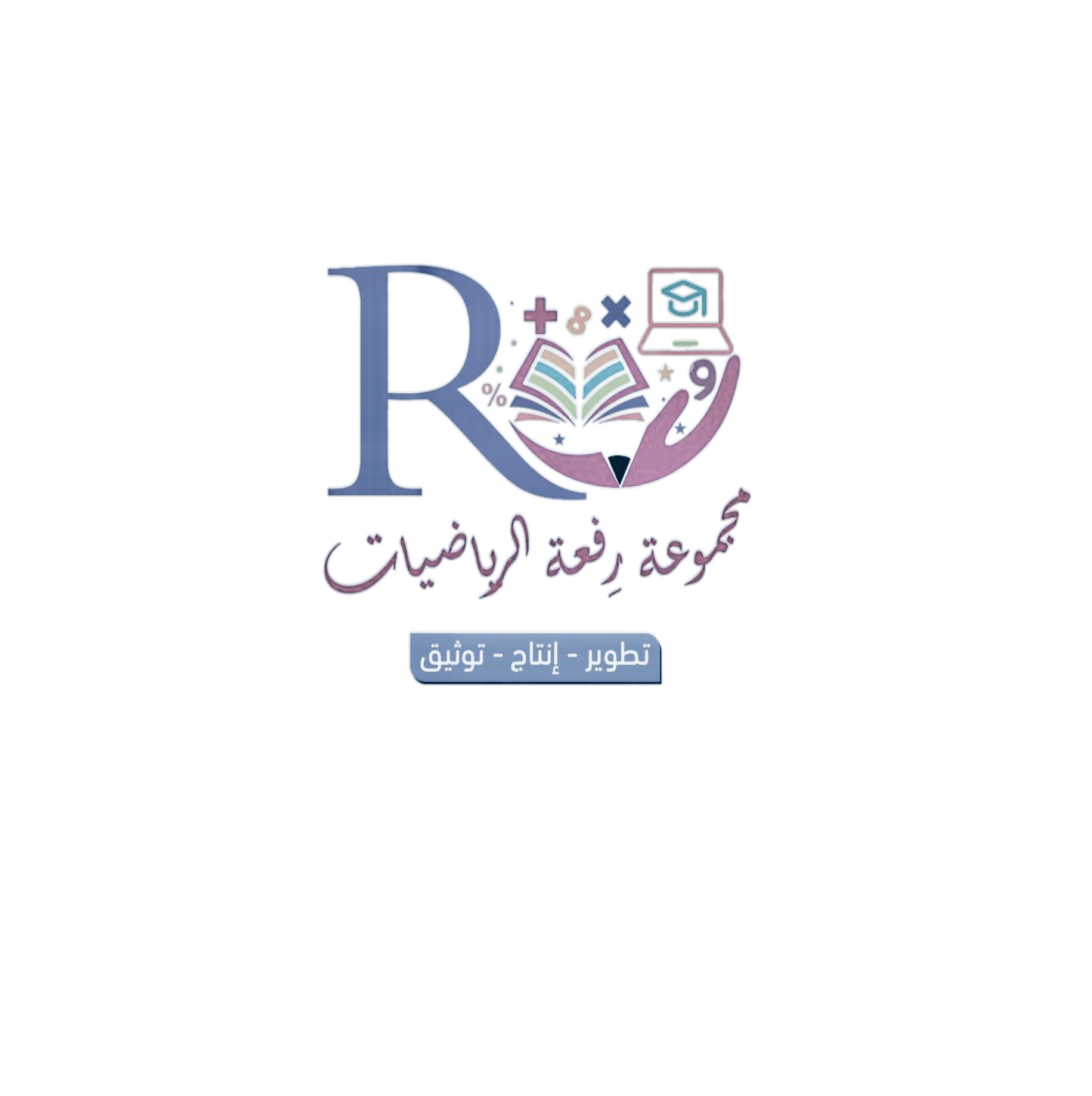 المملكة العربية السعودية
وزارة التعليم
مدرسة ......................
استمارة علاج ومتابعة الطالبة ذات المستوى المتدني للعام الدراسي     14 /      14 هـ
اسم الطالبة / .............................                     الصف / ...................               المادة / .................
تمت المتابعة بتاريخ / ......................
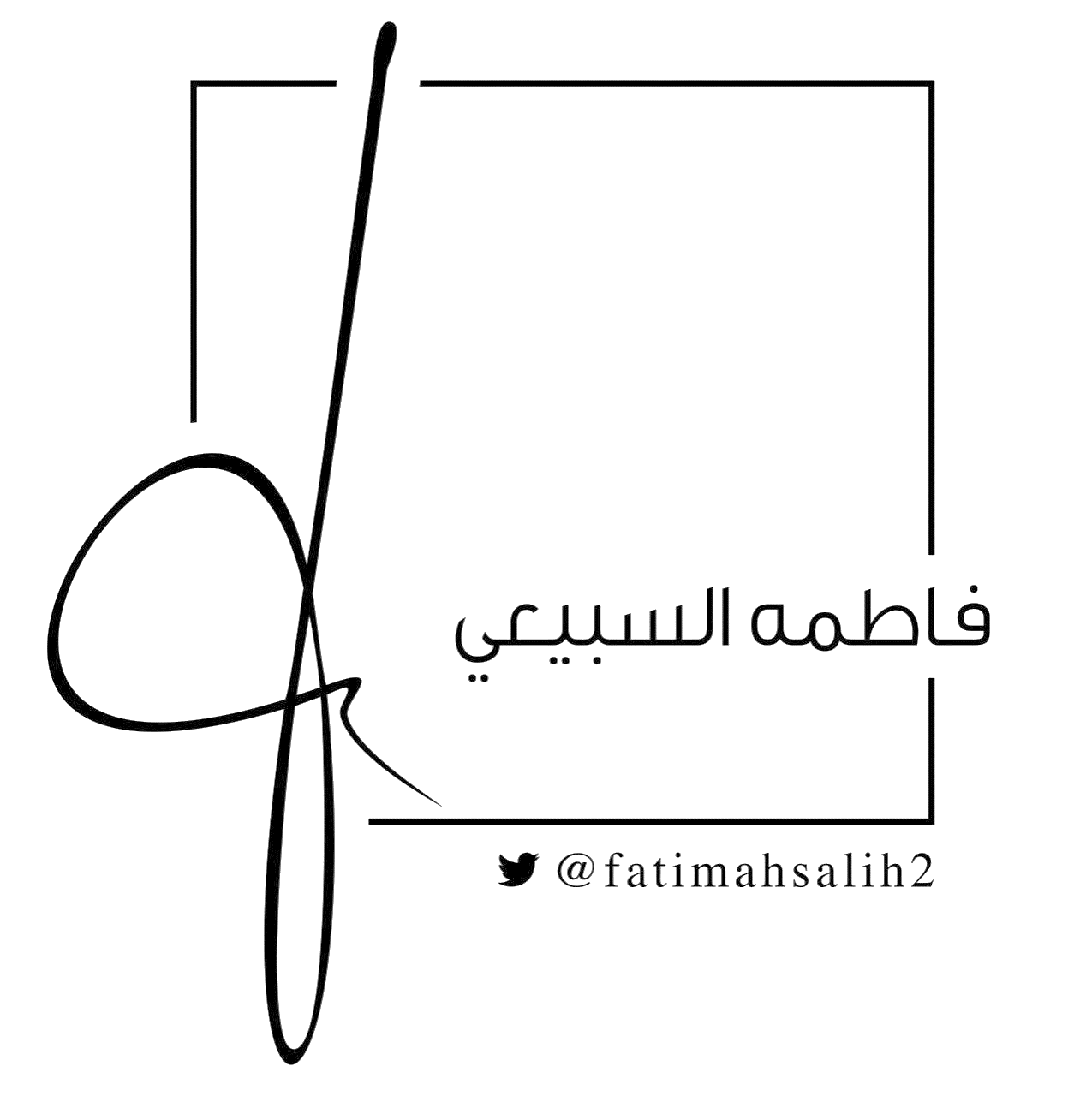 معلمة المادة /  ..........................                                                    مديرة المدرسة  / .......................